МОУ СОШ  №8г.РАДУЖНЫЙ
Составила: Семенец Валентина Валентиновна
Математика. 2 класс
Периметр прямоугольника  
(3 четверть, 37урок)
Объяснение нового материала.
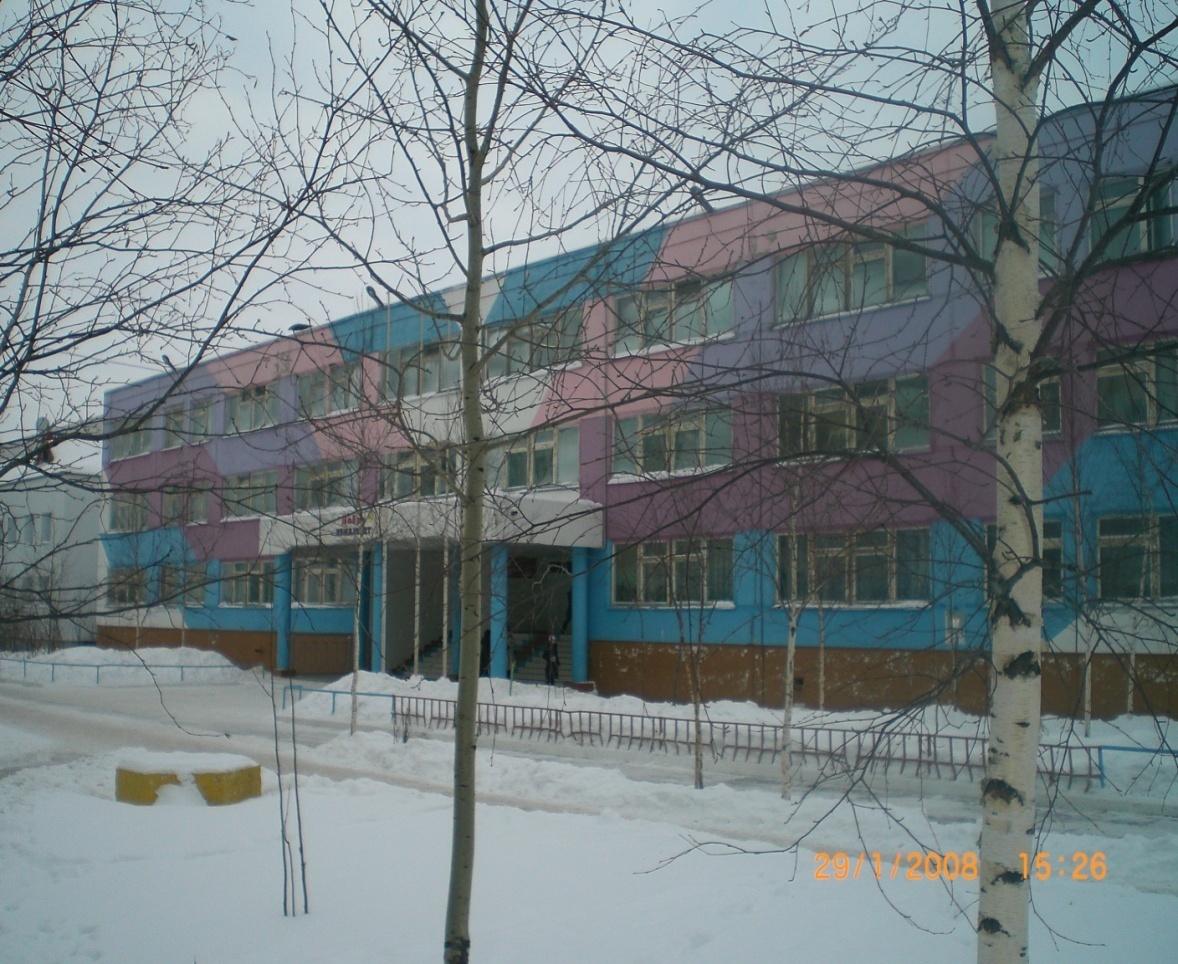 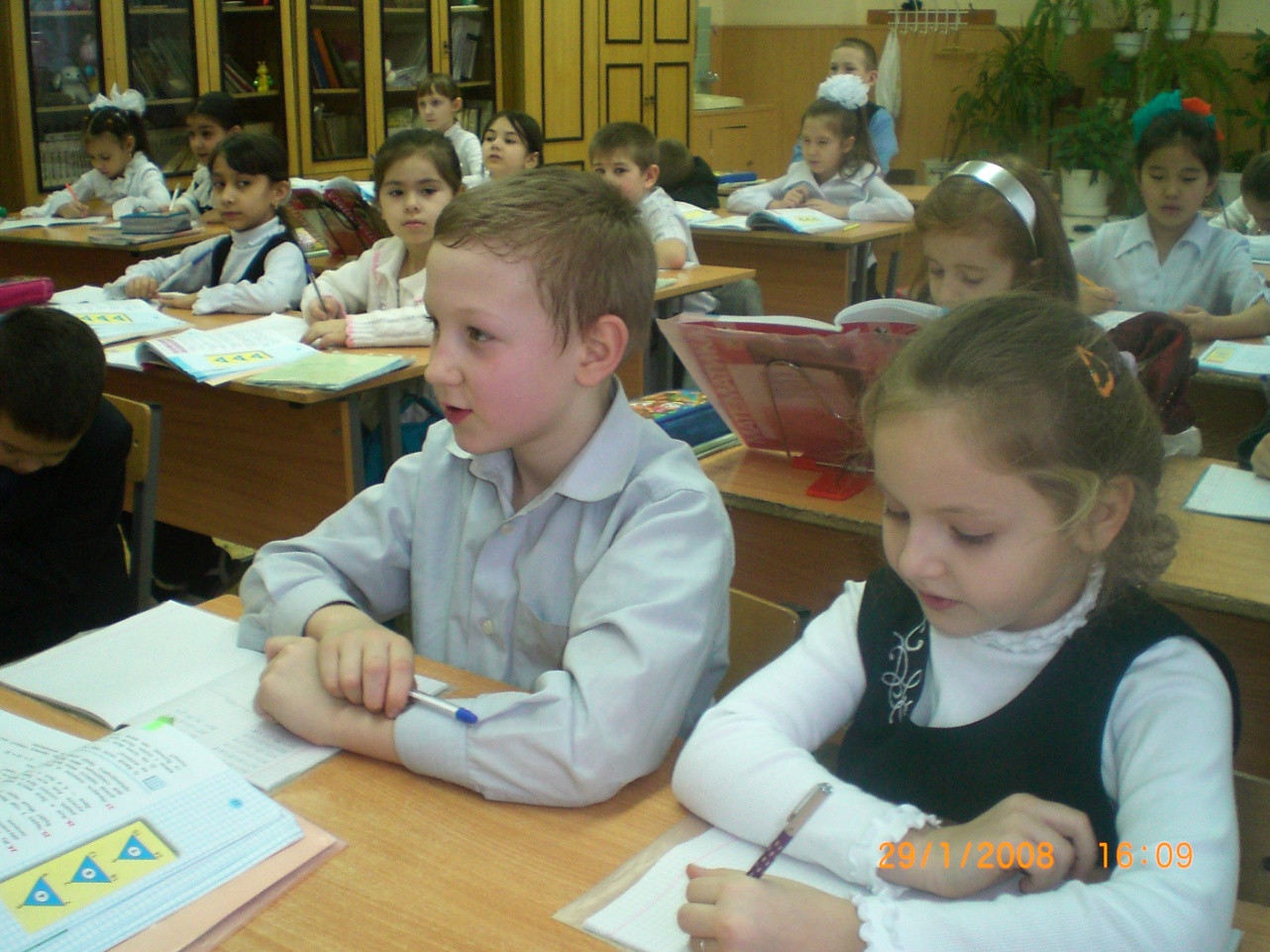 Периметр прямоугольника
ЦЕЛИ:1.Ознакомить с приёмами нахождения периметра прямоугольника.
2.Развивать навык устного счёта,
творческое мышление.
3.Прививать желание трудиться.
Устный счёт
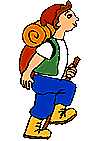 42-12
18+15
6+8
33-20
14+7
30-24
21-3
13+29
Узнай число.
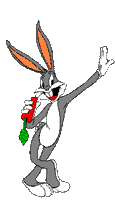 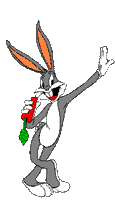 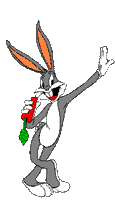 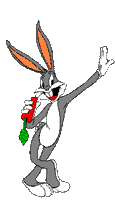 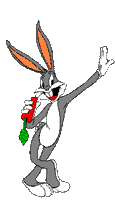 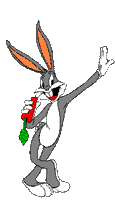 Проведи в каждой фигуре 2 отрезка так, чтобы, можно было получить в каждом случае 1 прямоугольник и 2 треугольника.
Периметр прямоугольника5
2


                     
 



Противоположные стороны прямоугольника равны.
Р=5+2+5+2
Р=
5
+2
+5
+2
Р=(5+5)+(2+2)
Р=5х2+2х2
Р=14см
Р=5+2+5+2
Р=(5+2)+(5+2)
Р=(5+2)х2
Р=14см
Задача.
Сколько сантиметров ленты потребуется Маше, чтобы обшить носовой платок квадратной формы со стороной 15 сантиметров ?
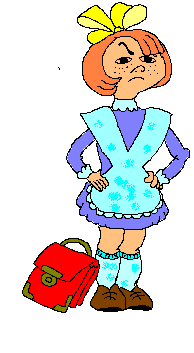 У квадрата четыре стороны
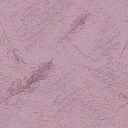 15см

Квадрат- это прямоугольник, 
у которого все стороны равны.
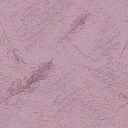 Р=15+15+15+15Р=15х4
Задача
15х4=60(см)
Ответ:60см
60см
Узнай периметр прямоугольника
4см
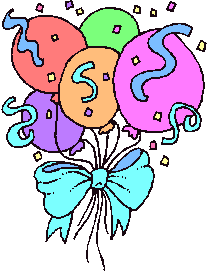 6см
10
20
30
Физминутка
3
Ширину умножили на два, 
Столько раз повернулась голова.
Умножили на два длину,
Столько раз наклонили спину.
Шесть плюс восемь
Периметр нашли.
Быстрым шагом мы пошли.
4
6+8=14(см)
Х2=8
Х2 =6
Сегодня на уроке:
Я понял, что                                       
периметр прямоугольника можно найти ещё двумя способами: сумму длины и ширины умножить на 2, ширину умножить на 2 плюс длину  умножить на 2,
чтобы найти периметр квадрата достаточно длину одной стороны умножить на 4.
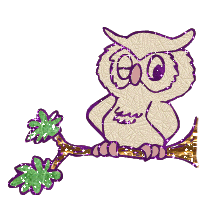 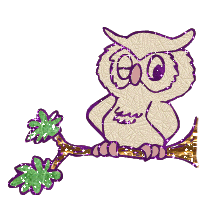 УРОК:
заставил меня задуматься,
нужно внимательно слушать учителя, экономно расходовать материалы, любить труд.
                             
        ДОМА: с.44 №4, №8
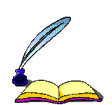 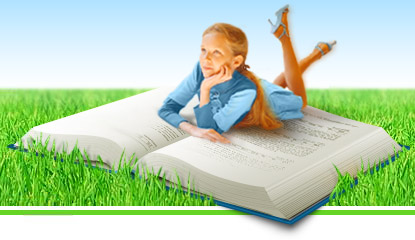 Работа Семенец В. В. учителя г. Радужного МОУ СОШ №8